Meaningful practice II:
Using, adapting (and creating) literary and other rich, challenging texts
Suzanne Graham
Last updated: 21/11/19
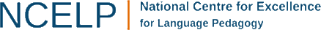 Literary and other rich, challenging texts
Why use them and how?
Key questions addressed in the session
What is the rationale for using literary and other challenging texts? 
Does the use of such texts lead to improved L2 learning?
If so, in what ways?  
Under what circumstances? 	
What are the outcomes?
What are some of the conditions for effective use of literary and other challenging texts? 
Summary and ways forward for my own classroom
[Speaker Notes: Overview of what will be covered in the presentation – 1 min]
Pedagogy Review
“The content taught through the new language should be stimulating and widen pupils’ knowledge of the culture, history and literature of speakers of the new language, without compromising the necessary sequencing of vocabulary and grammar.” 

“Pupils should be taught to pay attention to the detail of meaning through translation, and should extend the range of their vocabulary and understanding through reading short texts and literature.”
Teaching Schools Council 2016. Modern Foreign Languages Pedagogy Review. A review of modern foreign languages teaching practice in key stage 3 and key stage 4. (Chair: Ian Bauckham). Teaching Schools Council.
[Speaker Notes: Reminder of where this fits into the PR – I min]
Discuss
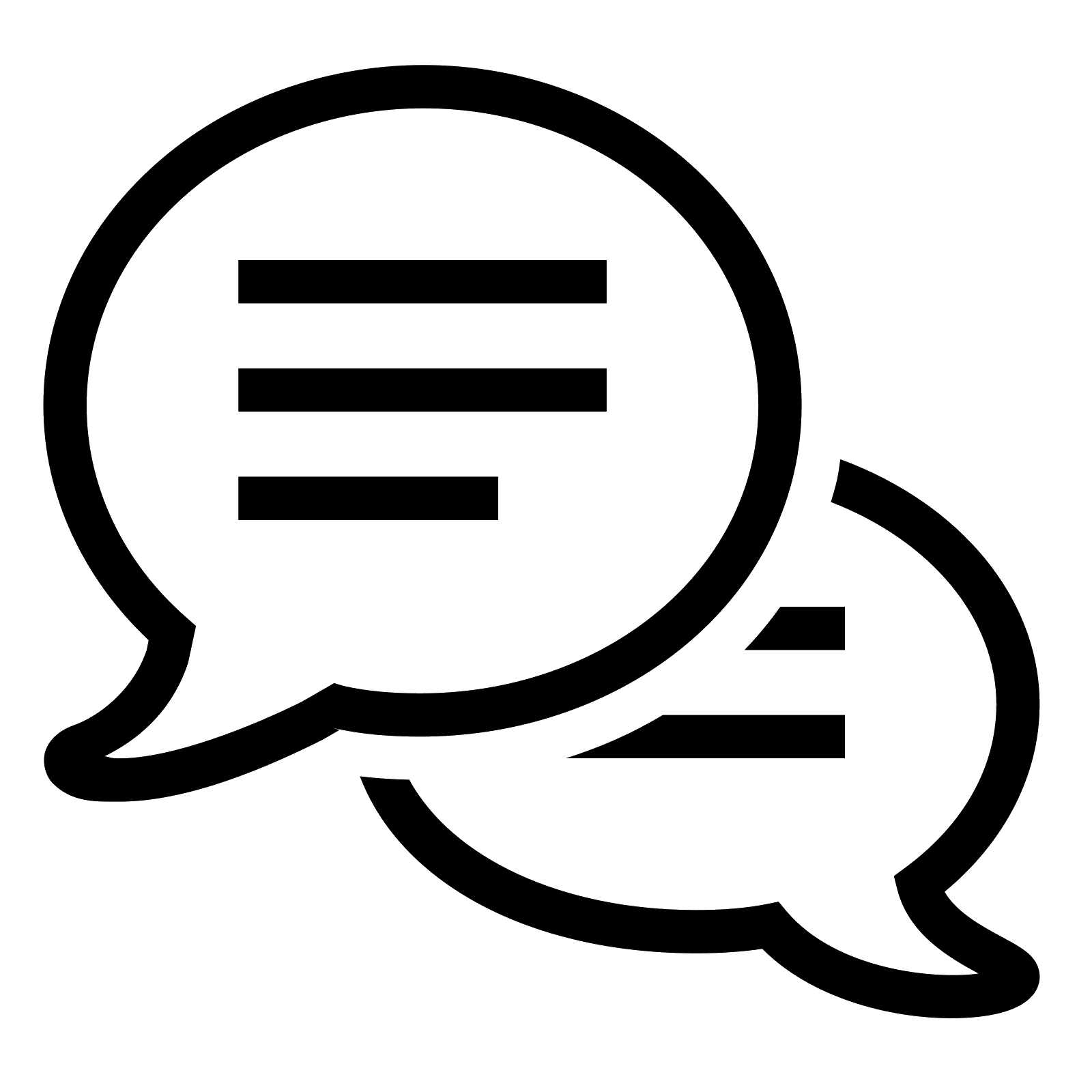 What might we include in ‘literary and challenging texts’?
In your opinion, is it important to use literary texts in your teaching? Why/why not?
Are literary and challenging texts used much in your school?  If so, how successfully?
In your school, how far do learners: (a) develop language and language skills from using literary texts; (b) enjoy reading literary texts; (c) have the necessary skills to comprehend literary texts?
[Speaker Notes: Slides 2-5: Total time [10 mins]
Slide 5: 7 mins
Reflect on initial conceptions and practice in own schools 
Initial reflection questions as a warm-up (1 min): 3 minutes to talk to your partner, 3 minutes for initial feedback

Emphasise that literary text can be interpreted broadly, and that we will be considering them as authentic or semi-authentic texts that have potential intrinsic interest for learners.  Also that the manner in which we use such texts is a central consideration – of themselves they will not necessarily have a beneficial effectThrough the session we aim to develop a deeper understanding of the answers to these questions and provide research evidence underpinnings]
The research evidence available about using literary and other challenging texts
National Curriculum (2014), new GCSE and A levels now emphasise use of authentic texts, including literary sources 
But, impact of using such materials on school learners’ motivational and language development has received little research attention (Paran, 2008)
Most studies focus on adults, and on motivation rather than language development
What kind of text? 
Almost no studies compare literary or authentic texts with more functional texts (Ellis & Shintani, 2014; Paran, 2008)
How to use the texts?
Researchers agree that how texts are used is crucial, but debate the most appropriate form of deployment (Paran, 2008) 
e.g., does a ‘language’ or a ‘personal’ focus have most benefits?
[Speaker Notes: Slides 6 – 8: 5 mins [Total – 15 mins]
Emphasise that although authentic/literary texts are included in key curriculum frameworks, the evidence for their beneficial effect is in fact limited, especially if we want to judge them in comparison with less authentic/literary materials. Functional texts tend to be factual and their main purpose is to inform and/or persuade, rather than to stimulate an emotional or imaginative response.  

Final bullet point – different opinions as to whether literature should be studied as ‘language’ (i.e. focus on vocabulary, grammar, comprehension) or as ‘literature’ (focus on personal response, interpretation, relating it to the reader’s personal life and feelings).  MFL textbooks, where any literature is included, tend to have a ‘language’ and factual information-gathering focus.

The KS3 National Curriculum Programme of Study:“read literary texts in the language, such as stories, songs, poems and letters, to stimulate ideas, develop creative expression and expand understanding of the language and culture.”[1] The national curriculum programmes of study 2014https://www.gov.uk/government/uploads/system/uploads/attachment_data/file/210969/NC_framework_document_-_FINAL.pdf 


According to the draft GSSE criteria for teaching from September 2016 [2], in reading, students at GCSE level will be expected to:“deduce meaning from a variety of short and longer written texts from a range of specified contexts, including authentic sources involving some complex language and unfamiliar material, as well as short narratives and authentic material addressing a wide range of relevant contemporary and cultural themes 
recognise and respond to key information, important themes and ideas in more extended written text and authentic sources, including some extracts from relevant abridged or adapted literary texts”
Elsewhere in the same document, literary texts are further explained:'literary texts can include extracts and excerpts, adapted and abridged as appropriate, from poems, letters, short stories, essays, novels or plays from contemporary and historical sources, subject to copyright'. 
[2] Reference: DFE-00348-2014Modern languages GCSE subject content (DFE, 2014) www.gov.uk/government/publications]
Rationale (1) Motivation – culture & interesting content
Lack of interest and low self-efficacy predict dropping MFL (Graham, 2002)
Learners motivated by intrinsic interest, including interest in L2 culture (Fisher, 2001; Graham, 2002, 2004, 2018; Graham et al., 2016) 
Primary to secondary transition can see less focus on L2 culture – and this transition phase also associated with reduced intrinsic motivation (Graham et al., 2016)
“Personal relevance”, “perceptions of lessons” and “ease of learning” key for choosing to study a GCSE (Taylor and Marsden, 2014) 
Can using literary or challenging texts increase ‘personal relevance, perceptions and sense of achievement?
“If we want England’s children to get better at reading and to do more of it, we have to give them a diet that is attractive, nutritious and satisfying.  Restricting them to an unbalanced diet, the thin gruel of a phonics-dominated approach, is a recipe for lowering standards and turning children against the written word. (…)  Children certainly need instruction in the techniques, but they only become effective and committed readers through reading texts that interest them” 
(Dombey, 2010:13)
[Speaker Notes: Slides 7 -8 [4 mins]
 – There is however a strong rationale to suggest that the use of literary/authentic texts has the potential to have a benefit on motivation for MFL, based on what we know from research about what motivates/demotivates learners in our contexts.

Remind STs of quote from Phonics presentation (Dombey)

Definition: Self-efficacy means confidence in one’s ability to perform a very specific task.]
Rationale (2) Motivation  - affect & emotions
Emotions and enjoyment closely linked (Dewaele, Witney, Saito, & Dewaele, 2017)
Self-efficacy for “expressing thoughts and feelings” and “understanding authentic materials” predict taking a language GCSE (Graham, 2018)
Literature and authentic texts provide opportunities for emotion, empathy, intercultural understanding and creativity (Duff & Malley, 1990; Malley, 1989), and so lead to more interaction (Kim, 2004)
but not always! (Donato & Brooks, 2004; Nguyen, 2016) 
How literary and authentic texts are used is crucial (Ellis & Shintani, 2014; Paran, 2008)
“the emotional component is too often ignored, resulting in relatively emotion-free (and therefore often boring) classroom sessions (…) that require little emotional investment and therefore little potential for unpredictability, outbursts, surprise, risk-taking, embarrassment, anxiety ... and enjoyment.
Dewaele, 2015, p.13
[Speaker Notes: Emotions and how learners feel about things are often neglected in language classrooms; language teaching has the potential to motivate by connecting more with learners’ emotions in the way that other subjects may do.  Encouraging empathy, intercultural understanding and creativity are all important aspects of language learning and literary/authentic texts open up possibilities for that.

However,  the manner of use is crucial – needs to be re-emphasised as studies such as Donato and Brooks (2004) showed that there was minimal interaction among learners in a Spanish department in a US university ( 5 lessons analysed) when teachers just asked ‘display’ questions about literary texts  (i.e. questions where the teacher knows the answer, often about factual points of information). They found a preponderance of teacher talk (80% of the time) and short spoken answers from learners.   Nguyen (2016)  - 48 students  in an undergraduate English Language Teaching programme at a university in Vietnam. Using literary texts as a basis for discussion and self-expression prompted a range of ‘polarised’ responses – while 60% were positive, others were ambivalent or negative – issues raised were difficulty in expressing themselves, unused to greater independence, preferring to focus on exam-related work.  In other words, literature does not always generate a positive response and individual learners will respond differently.]
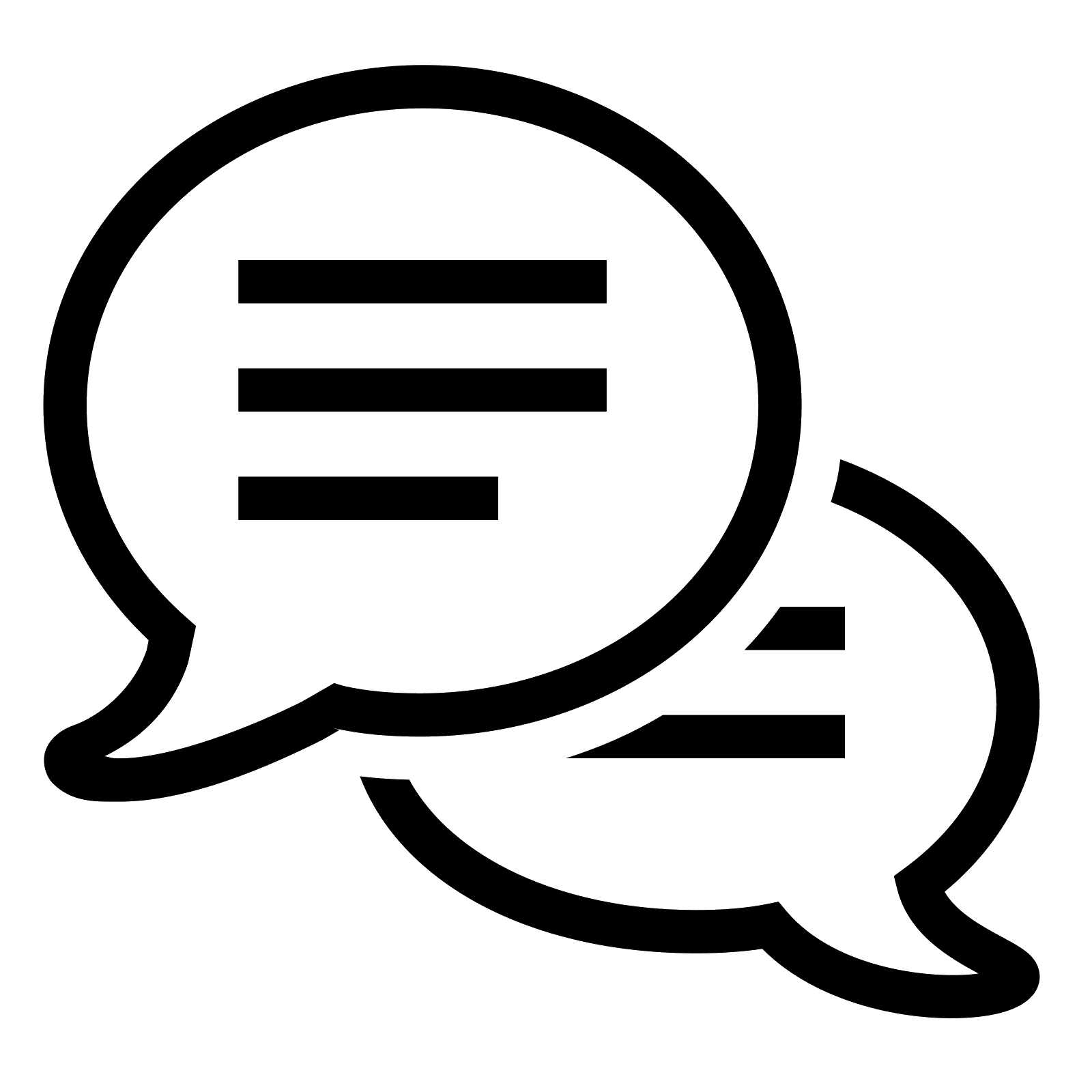 Discuss
What about learning outcomes?  What is learnt through using literary or authentic texts? 

Handout 1: Research summary Paran (2008)
[Speaker Notes: Allow 5 mins  to read [Total time: 10 mins]
Handout 1: Research summary Paran (2008)https://oasis-database.org/concern/summaries/m039k4946?locale=en
Paran, A. 2008. The Role of Literature in Instructed Foreign Language Learning and Teaching: An Evidence-Based Survey.Language Teaching 41 (4): 465–496. doi:10.1017/S026144480800 520X

Ask teachers what conclusions they draw from the study. Key points are:

-using literature in foreign language classrooms can lead to heightened responsiveness, emotional engagement and feelings of authenticity in the tasks used.
-Most learning seems to occur when the teacher promotes meaningful interaction 
-Less effective if lessons are dominated by teachers, leaving little time or opportunity for students to participate actively in class. 
-Gap-fill exercises and those giving learners a clear framework to work within can be effective
-Other useful techniques: diaries to respond to texts read, video and audio recording of the texts covered, web-resources.
-the effect of using literature very much depends on how it is used - should the focus be on the language or the literature itself?
-Students and teachers have exhibited mixed attitudes towards the use of literature in language classes, but enjoyment and benefit are reported even if learners have found reading literature challenging.


 Reiterate that previous research has focused on non-linguistic outcomes from literary/authentic texts – e.g. motivational responses, greater intercultural understanding and empathy, but less on actual language learning.

Slides 10 and 11 give examples of studies where there was some evidence of linguistic learning following working with texts, using texts that were authentic or semi-authentic]
Linguistic outcomes
Study by Maxim (2002)
Method. Beginner learners of German in a US university (after four weeks of daily study). One group read a novel together in class across 10 weeks. A control group studied simpler textbook readings. Assessed through departmental exams and pre-test and post-test.
Findings. The literature group did as well as the control group on most tests, including vocabulary.
Limitations. University learners; impact on oral proficiency not assessed
Linguistic outcomes
Study by Woore et al. (2018)
Method. Year 7 learners read semi-authentic French textsOne group received ‘phonics instruction’; another ‘comprehension strategies instruction’, a third just ‘read the texts’.
Findings. Reading comprehension gains: for all three groups;
Vocabulary gains: small - medium for the Strategies group, medium -large for Phonics group; 
Reading aloud: medium-sized gains for phonics groups.
Limitations.  No combined phonics/strategies group.  Effects did not last when learners reverted to ‘normal’ texts.
Additional studies look at impact of literature on interaction (Kim, 2004), grammar (Yang, 2001), and intercultural understanding (Scott & Huntington, 2002)
[Speaker Notes: Slides 9-11: [10 mins] Total 35 mins

Maxim and Woore et al found that learners enjoyed reading texts that were more challenging than they would normally have been given, with no detriment to their linguistic development.

Additional studies look at impact of literature on interaction (Kim, 2004), grammar (Yang, 2001), and intercultural understanding (Scott & Huntington, 2002)

Further detail on the findings:

Page 24 from Nuffield report: We found that all three groups showed statistically significant score increases between times 1 and 2. However, the magnitude of the improvement was small for the Strategies group (with an effect size of ηp2=0.02) and for the Texts group (ηp2 = 0.07). For the Phonics group, the effect size was larger, almost reaching the conventional threshold for a medium-sized effect (ηp2 = 0.12)

Page 25: Looking at each group’s scores across time (Table 4, Figure 10), we found a significant increase in recorded vocabulary knowledge for all three groups between times 1 and 2, with a small effect size for the Texts group (in which participants’ estimated vocabulary knowledge grew by 60 words on average), a small to medium effect size for the Strategies group (+116 words) and a medium to large effect size for the Phonics group (+160 words).]
Rationale (3) “Incidental” vocabulary learning through reading and listening(‘picking up’ words when reading for whole meaning)
Vocabulary learning can result from extensive reading and listening, but for this to happen (Ellis & Shintani, 2014): 
Learners need large amounts of input
The input needs to be comprehensible and linguistically rich
Learners need to pay attention to new linguistic forms in the input (p.190)
There has to be mental and motivational ‘involvement’ 
(Huang et al., 2012; Laufer & Hulstijn, 2001)
[Speaker Notes: Rationale 3: Slides 12-17 [18 mins including listening to/watching extract of poem] Total: 43 mins
Emphasise that in the Paran review there are very few studies that consider vocabulary learning through literary texts, but vocabulary learning forms another rationale for the use of such texts:

 - Incidental vocabulary learning - (ie learning that is a by-product in an activity where the focus is on understanding the text). This does result from reading and listening, but depends on several factors:… (Ellis and Shintani, 2014).

Slide 13 then reminds STs of key points from Schmitt (2008) in relation to incidental learning]
Incidental vocabulary learning (cont’d)
amount of words
Extensive reading & listening does not necessarily improve ’breadth’
	- isn’t very reliable way of picking up new words
BUT incidental learning does  
develop “depth” (shades of meaning, collocations, etc.)
strengthen existing knowledge (meet words more times, in different contexts)
Incidental learning can be improved via high involvement intentional learning tasks and multimodal input (e.g. reading while listening, if text and audio are synchronised at word level).
Enhancing ‘noticing’ of words during reading and listening can help, especially if learners have to attach meaning to the word (can’t ‘skip’ it)
Training learners in how to work out meaning from context helps them benefit further from extensive reading (Schmitt, 2008)
[Speaker Notes: Words in bold are the key ones – highlight that incidental vocab learning needs to complement more focused, intentional vocab learning to develop depth of knowledge

BUT – we can improve the effectiveness of extensive reading/listening by increasing noticing and the involvement load through activities that accompany the reading/listening texts.

Multimodal input 
Evidence for this is subtle, in terms of being able to pick out words from input - if the timing is together, then it helps. But if the text and audio are not synchronised, our understanding is very poor about this. In fact, if they do not appear together it could not be beneficial and/or usefulness depends on individual differences (such as WM, echoic memory, vocab knowledge - can they keep up with the audio - is the audio too slow in fact?). This is work by Cutler, Mattys, Mitterer, Trenkic (synchronous presentation helps segmentation), and very general education research (Sweller) about multi-modal channels, possibly interfering in some cases.]
‘Noticing’ features essential for learning, but benefits from help
Poetry offers ‘language input which is foregrounded, unusual, and draws attention to itself’ (Hanauer, 2001: 298).
Since many features of L2 input are likely to be infrequent, non-salient, and communicatively redundant, they may go unnoticed unless attention is drawn to them (Laufer & Girsai, 2008: 697).
Der Panther, Rainer Maria Rilke
               Im Jardin des Plantes, ParisSein Blick ist von Vorübergehen der Stäbeso müd geworden, daß er nichts mehr hält.Ihm ist, als ob es tausend Stäbe gäbeund hinter tausend Stäben keine Welt
Recall from the Grammar CPD, the importance of ‘noticing’ and attaching ‘meaningfulness’ to the content!
[Speaker Notes: Salience – how ‘noticeable’ is a language feature? Hanauer (2001) reports greater attention to linguistic features through poetry use

Der Panther – youtube link. 
https://www.youtube.com/watch?v=MslVuAPNrK0

The ä  is not necessarily salient when read silently – read aloud, and with the accompanying music/clip, the repetition and rhyme draws attention to it. The ä also conveys the atmosphere of monotony, sadness, surrounding the animal’s life in the zoo.]
Rationale (4): Increasing the ‘Involvement Load’(Laufer and Hustijn, 2001; Huang, Willson, & Eslami, 2012)
The retention of words depends on the degree of involvement in processing these words.
The amount of ‘involvement load’ depends on:

Need.  How necessary is it to know this word to complete the task?  How much does the learner ‘need’or really choose to do the task? 
	Recall from previous CPD the idea of ‘task essential’

Search. How hard does the learner have to work to find the meaning of the word? 
	Recall from previous CPD the idea of ‘desirable difficulty/challenge’

Evaluate. How much does the learner have to think about how to use this word in different contexts or about different aspects of its meaning? 
	Recall from previous CPD the idea of meeting the same language in ‘multiple contexts’
[Speaker Notes: Handouts 2 and 3: Research summary Hulstijn and Laufer (2001); and Huang, Willson, & Eslami (2012)

STs do not need to read the summaries in the session but are encouraged to read them afterwards. Explain that Involvement Load is a more developed way of look at ‘engagement’ with criteria that can make it easier for teachers to increase ‘involvement’.

Emphasise that externally imposed ‘need’ is believed to be weaker than need generated by learners themselves, ie underlining the importance of an element of choice.  Also that ‘evaluate’ has been found to be the most important element. Again, literary texts, if studied for how the language used contributes to the meaning, thus offers lots of possibilities for meaning. But maximising ‘involvement’ is important.


B Laufer J Hulstijn (2001) Incidental vocabulary acquisition in a second language: the construct of task-induced involvement Applied Linguistics, Volume 22, Issue 1, 1–26, https://doi.org/10.1093/applin/22.1.1Online: https://oasis-database.org/concern/summaries/79407x266?locale=en

Huang, S., Willson, V., & Eslami, Z. (2012). The effects of task involvement load on L2 incidental vocabulary learning: A meta-analytic study. The Modern Language Journal, 96, 544–557. https://doi.org/10.1111/j.1540-4781.2012.01394.x
Summary: https://oasis-database.org/concern/summaries/z316q164g?locale=en]
What does this look like in practice?Different involvement loads – which is the higher in each case?
Need 
(1) teacher requires learners to use a particular word from a text in a sentence
(2) learner is interested to look up the meaning of an unknown word in a dictionary while reading a story
Search
A learner works out a word’s meaning by looking for clues in the words that come before and after it
A word’s meaning is provided as a gloss in the margin

Evaluate
(1) After reading, learners complete a gap-fill based on the text, choosing from a set of words, which permits guess work
(2) After reading, learners write a paragraph to express their feelings about the passage, choosing some of the words from the text
[Speaker Notes: Ask participants to decide which is the higher ‘load’.  Answers:

Need - (2) NB: This assumes a level of intrinsic interest in unknown words from a text.  For learners where this interest is not forthcoming, ‘need’ can be intensified in other ways, e.g. by constructing a task that makes specific language ‘task essential’.
Search – (1)
Evaluate – (2).]
Another example
Philippe Petit – Journal Intime 

Je m’appelle Philippe Petit.  J’ai 24 ans.  Je suis un magicien, jongleur et funambule français.  Voici un extrait de mon journal intime.
Le jeudi 8 août 1974.  Très tôt le matin, nous relions les deux tours avec un câble de métal…..
When did Philippe make the famous tightrope walk?

How old was he at that time?
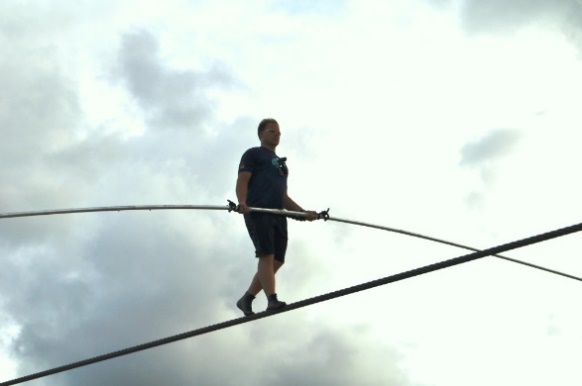 [Speaker Notes: An example from the FLEUR texts where we really wanted comprehension questions for the Texts group that did not involve them in very much strategic or phonics processing.  The questions can be answered without really reading/understanding much of the text]
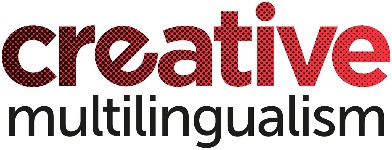 Example of working with challenging texts with Year 9 learners: Linguistic creativity in language learning
Approx. 600 Year 9 learners of French & German 
We explored the impact on: 

Learners’ development in reading, writing and vocabulary and creativity 
Learners’ motivation for and beliefs about language learning

Teachers used either 
   (1) non-figurative, factual texts
OR
   (2) literary texts containing figurative language
Both text-types contained similar difficulty of language and addressed similar themes e.g. love, death, migration, otherness

All teachers used the text types in both (1) ‘functional’ and  (2) ‘creative’ ways
(Graham et al, ongoing;
Hofweber & Graham 2017)
[Speaker Notes: Slides 18-20: 5 minutes [Total 48 minutes]

Outline of the Creative Multilingualism study, that used different types of activities to increase ‘involvement’

The study used poems with one group, then created semi-authentic, factual texts that used very similar vocabulary and grammar, on the same themes. They were also matched for difficulty level.

Classes were put into two groups: (1) literary texts (2) factual texts.
Both groups studied 3 texts where the teacher implemented a ‘creative’ approach; then they read 3 more texts where the teacher implemented a ‘functional’ approach]
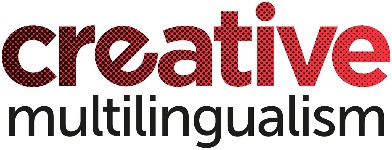 Two approaches to working with texts
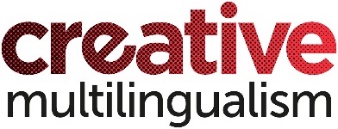 Key findings: Challenging texts can help vocabulary and pupils enjoy the texts
French: 
For both text types, learners increased vocabulary size by around 300 words on average, 

Benefits depended on text type, teaching approach, and learners’ prior attainment 

Creative approach led to greater increases in reported confidence in reading 

French and German:
No differences in overall enjoyment of literary versus factual texts
Attitudes to different texts varied widely
Some evidence that learners of French preferred creative activities; learners of German preferred functional activities!

Literary texts led to increase in creativity, but factual texts did not
[Speaker Notes: Benefits depended on text type, teaching approach, and learners’ prior attainment:
E.g., learners with lower prior attainment who read factual texts learnt more words more from a focus on linguistic aspects; lower attainers who read the literary texts learnt more words from a focus on emotions and personal responses

Overall message – some indication of better outcomes from creative approach but different learners need different types of input. Suggests a combination of the two approaches would be most effective.]
Discuss
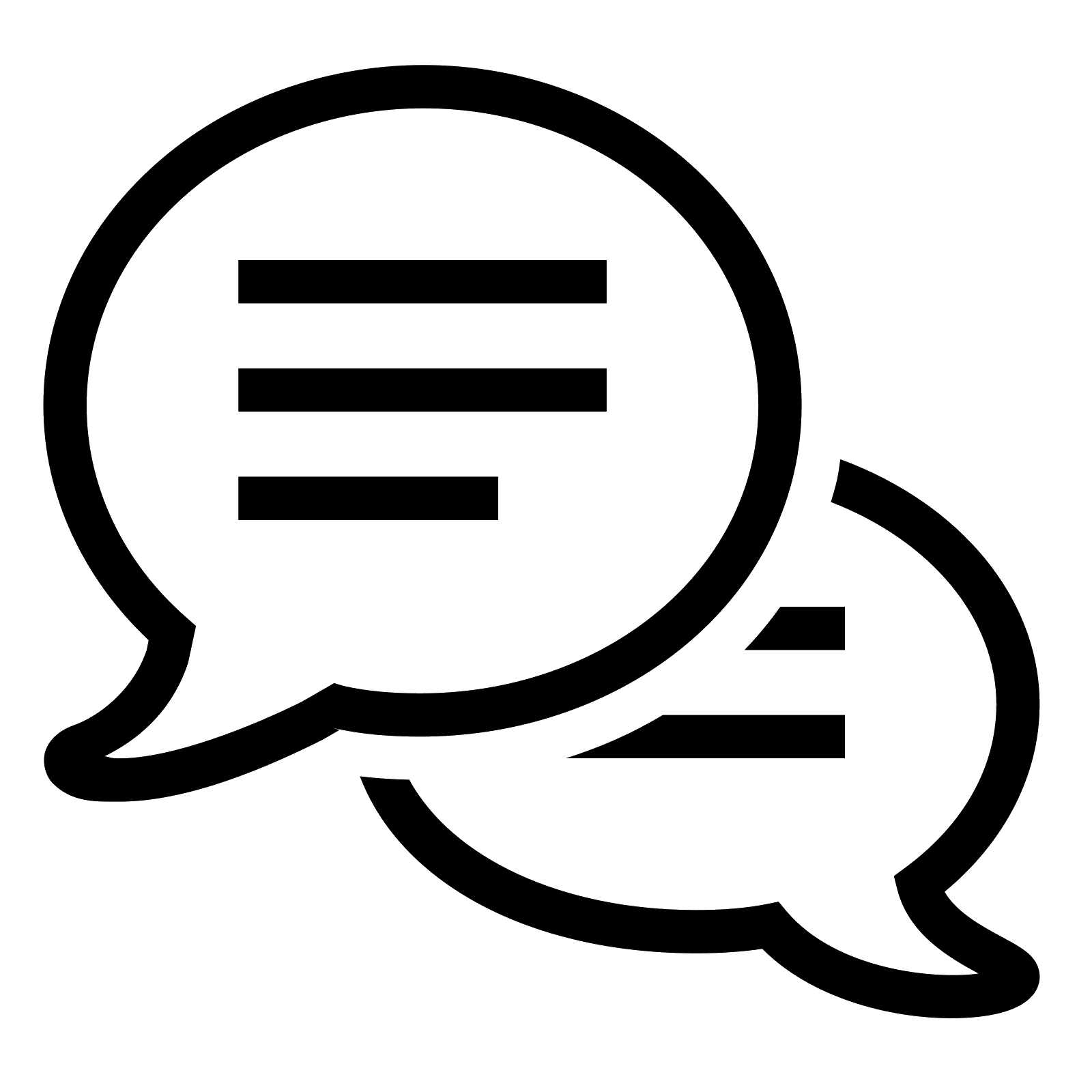 Look at the sample set of activities for exploiting the text ‘L’homme qui te ressemble’
Try to identify how they seek to heighten ‘involvement’, ‘engagement’, and ‘noticing’
See also Handout 4 for a summary of ideas
[Speaker Notes: Allow 20 minutes for this activity. [Total: 68 minutes]Handout 4: Ideas for selection and exploitation of literary and other authentic texts
Handout 5: Text L’homme qui te ressemble
Handout 6: Lesson planning document: L’homme qui te ressemble]
Summary so far
Literary and other challenging texts can be used successfully with KS3 learners, with benefits for vocabulary
Different approaches and text types needed to suit different learners
Activities that prompt personal, emotional and imaginative responses need to be used along with focus on vocabulary and grammar
Pre, during and post-reading and listening activities need to maximise ‘involvement’:
Need (make language task essential and the task intrinsically interesting))
Search (establish desirable difficulty/challenge in terms of grasping word meaning)
Evaluate (make judgements about language when using it in different contexts)
[Speaker Notes: The final three bullet points relate back to those on slide:

Need.  How necessary is it to know this word to complete the task?  How much does the learner ‘need’or really choose to do the task? 
	Recall from previous CPD the idea of ‘task essential’

Search. How hard does the learner have to work to find the meaning of the word? 
	Recall from previous CPD the idea of ‘desirable difficulty/challenge’

Evaluate. How much does the learner have to think about how to use this word in different contexts or about different aspects of its meaning?]
Key questions

What is the rationale for using literary/authentic texts? 
Does the use of such texts lead to improved L2 learning?
If so, in what ways?  
Under what circumstances? 	
What are the outcomes? 
What are some of the conditions for effective use of literary and other challenging texts?
Summary and ways forward for my own classroom

Some conditions for effective use of challenging texts: Learning how to comprehend
As well as linguistic knowledge, comprehending involves: 
‘the ability to engage in a range of strategic processes while reading more challenging texts (including goal setting, academic inferencing, monitoring) (…)the ability to engage in reading, to expend effort, to persist in reading without distraction..’ (Grabe & Jiang, 2013,  p.4)
[Speaker Notes: Understanding challenging texts – using strategies: Slides 24-33 [12 minutes] Total [80 mins]

Point out that although this quotation relates to reading, similar arguments have been put forward in relation to listening .  In other words, while linguistic knowledge is essential for understanding, persistence and strategies for working out unknown words can also help, especially for more challenging, authentic materials.

Refer back to slide 13 and Schmitt’s (2008) point - Training learners in how to work out meaning from context helps them benefit further from extensive reading – need to improve the accuracy with which they infer meaning.]
Ability to understand & respond to written & spoken texts
Reading and listening proficiency
Self-efficacy
Self-regulated learning
Linguistic knowledge
Monitoring
outcomes
Strategic
behaviour
Goal-setting
Vocabulary knowledge
Grammar knowledge 
Phonological decoding: ability to pronounce words
Adapting behaviour
Attributing
causation
Self-evaluating
Adapted from Canale & Swain, 1980
Zimmerman, 2002
[Speaker Notes: Therefore progress in the comprehension is complicated – draws upon the factors shown here. 


Self-regulated learning: ‘”self-regulatory control that involves the use of strategies which are largely conscious processes that students apply to control their learning” (Kormos & Csizér (2014: 279) ; Dörnyei (2005, p. 191) - ‘the degree to which individuals are active participants in their own learning’, employing “strategic efforts to manage their own achievement through specific beliefs and processes” (Zimmerman & Risemberg, 1997, p. 105)’]
Simpler text and/or learner with greater linguistic knowledge
Comprehension of text
Linguistic knowledge
Strategic
 behaviour
More challenging text and/or learner with less linguistic knowledge
Comprehension of text
Strategic behaviour
Linguistic knowledge
[Speaker Notes: When we know most of the words in a text we need very few strategies; but when we don’t, strategic behaviour becomes more important.  While it’s important to increase learners’ linguistic knowledge as much as we can, there will be times when learners are faced by words they don’t know.  We need to prepare them for that and help them not to really just on wild guessing.]
How do KS3 learners read challenging texts? Erler (2003)
Guess from the pictures what it's all about
Invent a meaning
Scan for words that look like English and try to guess the meaning of the text from them

The above strategies can be counterproductive if overused and used in isolation

Absence of monitoring:
Go back to a word or section and double-check that it makes sense
[Speaker Notes: Emphasise that we are not talking about encouraging learners to guess – rather about helping them in instances where they don’t know 100% of the words, by showing them how to work out meaning in a principled and regulated way that involves monitoring and checking of understanding. Erler (2003) found that learners reported guessing strategies more than they mentioned monitoring and checking strategies.]
Is it useful to teach comprehension strategies?
What is the research evidence?  
Evidence of benefits but many studies are with older, more proficient learners (Ardasheva et al., 2017;  Plonsky, 2011, 2019; Taylor, 2014)
For a review of many studies: see OASIS summary Plonsky (2011)

School-aged learners in England
Macaro and Erler (2008) (Handout 7)
Recent larger-scale study: ‘FLEUR’ project, Woore et al. (2018)
[Speaker Notes: Handout 7: Macaro and Erler (2008) 
Review studies (Ardasheva et al., 2017;  Plonsky, 2019; Taylor, 2014) show benefits  from strategy instruction for comprehension but it’s unclear how far those apply to younger and less proficient learners; the general view is that learners need a certain amount of linguistic knowledge first in order to benefit (although how much is enough is not known).

Macaro and Erler (2008) is one of the few studies implemented with school-aged learners.  Ask STs to read the summary, extract the main findings, and identify what is its relevance for using literary/authentic texts.

Remind STs that the FLEUR project was based on Macaro and Erler (2008)

The meta-analyses (Ardasheva et al., 2017;  Plonsky, 2011, 2019; Taylor, 2014) underline the lack of research with younger learners but there is some support for:

teaching self-regulatory techniques  for reading comprehension,  for example where the focus is on pulling together available evidence for what a word means and then evaluating/checking/monitoring the validity of the meaning attributed to that word.

teaching fewer techniques (less is more) (as the studies using a very small number - even just one or two - techniques showed greater effects than those who taught a higher number) for reading comprehension
in this session, we give a few specific techniques that pupils can use to help 'crack open' more challenging texts and aid reading comprehension (and help word learning? given findings from FLEUR?)...]
When texts are linguistically challenging, strategies can be taught and be helpful
Text engagement strategies

Guess from words around problem word
Think hard about words I might know (i.e. don’t give up easily)
Use a process of deduction (“it can’t be that because…..”)
Use common sense (prior knowledge)
Remember to read the whole sentence to see if it makes sense
Sound out the word or phrase
(Macaro & Erler, 2008)
[Speaker Notes: These were the strategies that were taught to learners in the Macaro and Erler study, that they termed ‘text engagement’ strategies

Emphasise again that these are not ‘guessing’ strategies – they are strategies that encourage learners to make the most of the information they have.  Critical also is that phonics knowledge was taught and also was used to aid comprehension – ie not as an end in itself

The item in bold is arguably the most important strategy – an example of a self-regulatory reading strategy]
Strategy combinations and self-regulation were vital
“we would claim that the readers who had undergone strategy instruction were now better ‘orchestrators’ of the strategies at their disposal”
Macaro & Erler (2008, p. 114)
Bottom-up strategies = knowledge and understanding of vocabulary and grammar

Top-down strategies =using your general knowledge (e.g., what is this likely to mean?)
“Combinations of top-down and bottom-up strategies need to be brought to the attention of learners and they should be encouraged to use and evaluate these combinations for their effectiveness”
Macaro & Erler (2008, p. 116)
[Speaker Notes: Some further notes to explain the Macaro and Erler findings:
Emphasise that comprehension strategies need to be used in combination, bringing together ‘top-down’ strategies like using a process of deduction and bottom-up strategies like  ‘sounding out’, in a self-regulatory fashion – ie learners evaluate the extent to which strategies applied helped them, and in which contexts they are helpful.

However - more proficient readers have faster decoding,  faster access to more vocabulary, and faster and more accurate grammatical processing, and are better at creating mental reading schema. In other words,  to be good at working out meaning from context, it helps to know lots of words.

Nevertheless, for struggling readers, when you have to give an answer and yet don't understand all the words & grammar, then you need to supplement that knowledge by clues from the context etc. Doing that in as effective a way as possible is important in real life and in tests and so needs to be taught and practised.]
French Language Education: Unlocking Reading (FLEUR)Woore et al. (2018)
All groups made similar gains in reading comprehension.
Using challenging texts helped reading comprehension.
Experimental study (Randomized Control Trial) 
Pre-, post-, delayed post-test design 
c. 900 students in 36 schools nationally
Intervention phase lasted 16 weeks, c.25 minutes per week
Interventions delivered by usual class teachers
Phonics
Strategy instruction
Challenging texts
Challenging texts
Challenging texts
Phonological decoding
Reading comprehension
Vocabulary
Self-efficacy
Strategic behaviour
Motivation
Teachers’ / students’ views
[Speaker Notes: Remind STs of FLEUR study and how the researchers tried to tease apart the impact of the ‘top-down’  strategies and ‘bottom-up’ sounding out referred to in the previous slide, by teaching the Strategies group similar strategies to those taught in Macaro and Erler (2008) but without any ‘sounding out’. The Phonics group were taught ‘sounding out’ but without being encouraged to use it or any other strategies to work out the meaning of difficult words.   The study did not include a group that were taught using a combined approach – although the researchers had originally hoped to do that.

Remind that self-efficacy means confidence in one’s ability to perform a very specific task, in this case, read the challenging tests we used at three points in our study]
Greatest improvement in ‘self-efficacy’(= reported confidence in own ability) for reading challenging texts for learners starting Year 7 with low general academic attainment and low French attainment
Graham et al. (in progress)
[Speaker Notes: Impact of strategies intervention on self-efficacy for reading the challenging texts used in the tests was greatest for lower attainers.  Graph one shows that for higher attainers, the three interventions had a very similar impact on self-efficacy (no significant difference between the groups);  graph two, for lower attainers, self-efficacy hardly increased across the year for the phonics and texts group, but by quite a bit for the strategies group (statistically significant).

Lower attainers also had lower levels of English reading – which may have meant that they were less ‘self-regulated’ in their reading in that language too, and therefore had the most to gain.

The FLEUR findings suggest that combining Phonics instruction and some strategies instruction, as in the Macaro and Erler study, would lead to more gains in vocabulary, confidence, and reading, than achieved from separating them out.]
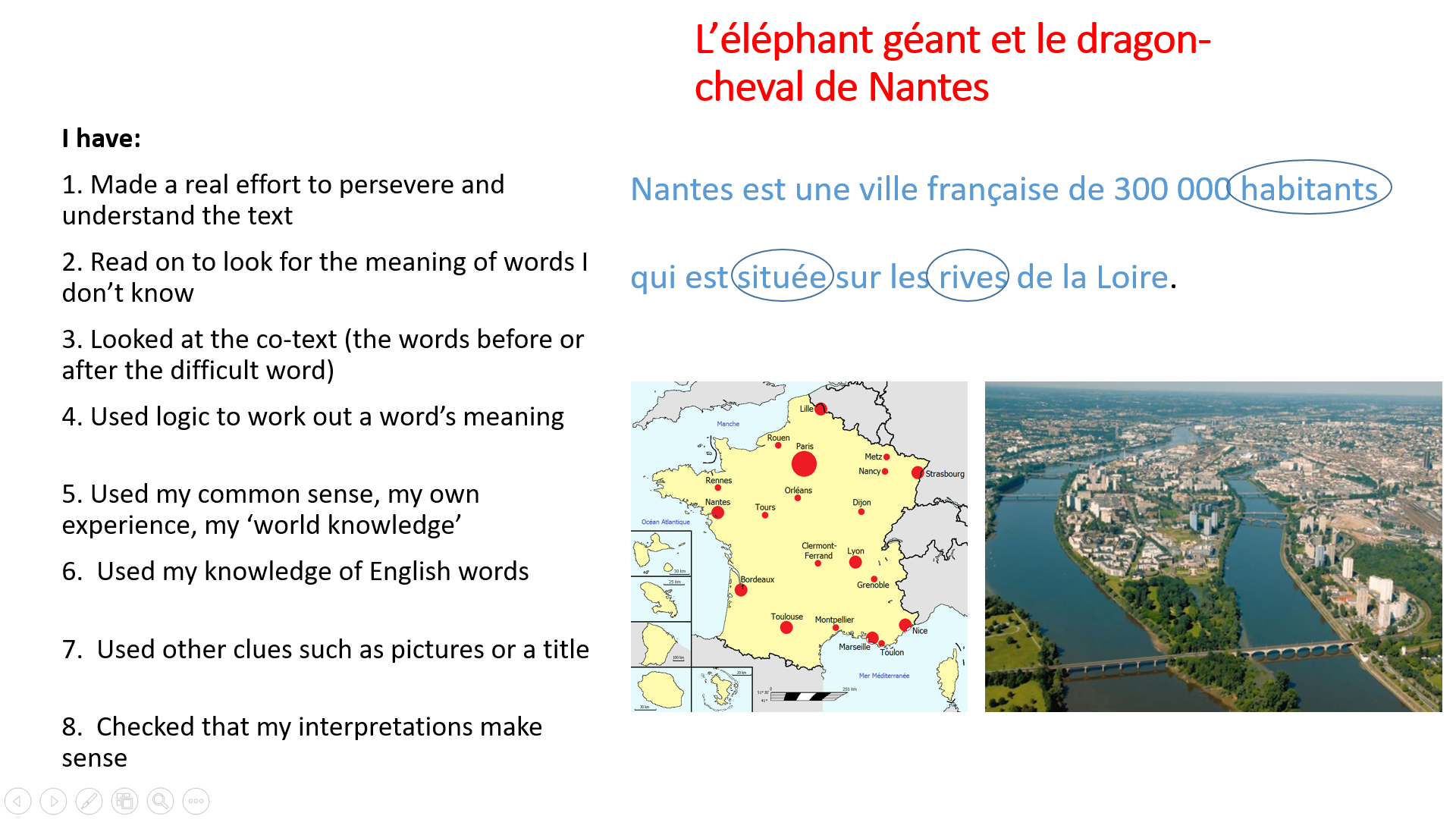 Text engagement regulatory reading strategies
[Speaker Notes: An example of how to present/practise reading strategies using the FLEUR texts.

Illustration of slide that teachers used to ‘think aloud’ using a portion of the text, referring to the strategies that were taught. Point out that target language versions of the slides were also available and used by some teachers.

Teachers emphasised the importance of using strategies like using clues from context  in combination with Strategy 8 – i.e. need to always check that the interpretation makes sense. 

Learners then read the rest of the text using the strategies that they had as a tick-sheet.  They also discussed what had helped and why (an example of metacognitive reflection).

Point out that these slides and activities used with them are available on the NCELP site.]
Key questions

What is the rationale for using literary/authentic texts? 
Does the use of such texts lead to improved L2 learning?
If so, in what ways?  
Under what circumstances? 	
What are the outcomes?
What are some of the prerequisites for effective use of literary/authentic texts – learning to comprehend; 
Summary and key questions for my own classroom


[Speaker Notes: Summary, conclusions and next steps: 34 – 40, including 5 minutes discussion: 10 minutes [Total 90 minutes]]
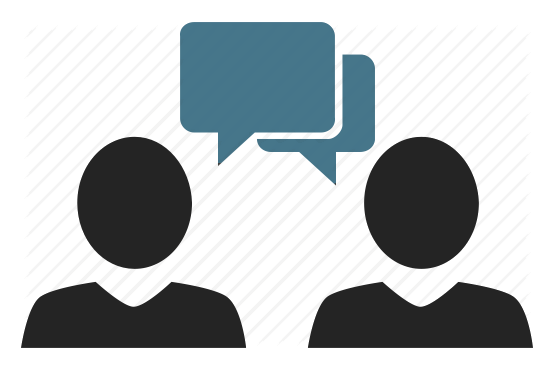 Pause for reflection!
Talk to the person next to you about the ideas so far.
Summary of key points from research (1)
Literary and other challenging texts can be beneficial for KS3 learners 
benefits for consolidating vocabulary (e.g., when vocabulary has been met previously)

Along with focus on grammar, vocabulary & phonics, activities that also prompt personal, emotional & imaginative responses are beneficial

Different approaches and different text types suit different learners

Pre-, during and post-reading and listening activities need to maximise ‘involvement’: 
create a need, 
create a challenge, 
create opportunity to use in other contexts
Summary of key points from research (2)
Teaching a small number of text engagement, regulatory strategies for comprehension can benefit self-efficacy (belief in one’s ability) and hence improve persistence with challenging texts

Self-efficacy (self-reported confidence) of lower attaining learners may benefit from comprehension strategy instruction, when compared to higher attaining learners

Phonics teaching important for exploiting challenging texts including sounding out words to help access meaning
Key ways forward for own practiceWhat do you consider to be the next steps for your own classroom, in respect of using literary and other challenging texts?
Some questions: 
How (a) competent (b) confident are my students at reading and understanding literary and other challenging L2 texts?
Which approaches to using literary texts would work best in my classroom?  
How do I need to vary the approach according to the age / stage of learners?
How can I best prepare learners?
At which points in my SOW might I use literary texts?
How can I monitor and record progress in comprehension and use this information to inform my teaching?
Key questions

What is the rationale for using literary and other challenging texts? 
Does the use of such texts improve L2 learning?
If so, in what ways?  
Under what circumstances? 	
What are the outcomes?
What are some of the conditions for effective use of literary & other challenging texts 
–learning to comprehend;
Summary and ways forward for my own classroom



References
Ardasheva, Y.,  Wang, Z., Adesope, O.O.,  & Valentine, J. C. (2017).  Exploring effectiveness and moderators of language learning strategy instruction on second language and self-regulated  learning outcomes. Review of Educational Research, 87, 544 –582 DOI: 10.3102/0034654316689135  
Dewaele, J.-M. (2015). On emotions in foreign language learning and use. The Language Teacher, 39, 13–15
http://discovery.ucl.ac.uk/10019165/
Dewaele, J.-M., Witney, J., Saito, K. & Dewaele, L. (2017) Foreign language enjoyment and anxiety in the FL classroom: The effect of teacher and learner variables. Language Teaching Research. DOI: 10.1177/1362168817692161 (online first).
Dombey, H. (2010). Teaching reading: What the evidence says. Leicester: UKLADonato, R. & Brooks, F. (2004). Literary discussions and advanced speaking functions: Researching the (dis)connection. Foreign Language Annals, 37, 183–199..
Duff, A., Maley, A. (1990). Literature. Oxford: Oxford University Press
Ellis, R. , & Shintani, N. (2014). Exploring language pedagogy through second language acquisition research. New York, NY and London, UK: Routledge
Erler, L. (2003). Reading in a foreign language. Near-beginner adolescents’ experiences of French in English secondary schools. Dphil Thesis, Oxford University.
Fisher, L. (2001) MFL recruitment post-16: The pupils' perspective, Language Learning Journal, 23, 33-40.
Grabe, W., & Jiang, X. (2013). Assessing reading. The companion to language assessment (185-200). Wiley. DOI: 10.1002/9781118411360
Graham, S. (2002). Experiences of learning French: A snapshot at Years 11, 12 and 13. Language Learning Journal, 25, 15-20. 10.1111/j.0026-7902.2004.00224.x
Graham, S. J. (2004). Giving up on modern foreign languages? Students’ perceptions of learning French.  The Modern Language Journal, 88, 171-191.
Graham, S. (2018). Motivation for language learning in times of change: A study of adolescent learners of French and German. Paper presented at the BAAL Language Learning and Teaching SIG annual conference, University of Southampton , July 2018.
Graham, S., Courtney, L., Tonkyn, A., Marinis, T. (2016). Motivational trajectories for early language learning across the primary-secondary school transition. British Educational Research Journal, 42/4, 682–702. doi:10.1002/berj.3230Graham, S., Fisher, L., Hofweber, J., Krüsemann, H., & Zhang, A. (ongoing). Linguistic creativity in language learning. Part of Creative Multilingualism, funded by the AHRC.
Graham, S., Woore, R., Porter, A., Courtney, L., & Savory, C. (in progress). Navigating the challenges of L2 reading: Self-efficacy, self-regulation and individual differences. 
Hanauer, D. (2001). The task of poetry reading and second language learning. Applied Linguistics, 22, 295-323
References
Hofweber, J., & Graham, S. (2017). Linguistic creativity in language learning: Investigating the impact of creative text materials and teaching approaches in the second language classroom. Scottish Languages Review, 33, 19-28
https://www.scilt.org.uk/Portals/24/Library/slr/issues/33/33-02%20Hofweber-Graham.pdf
Huang, S., Willson, V., & Eslami, Z. (2012). The effects of task involvement load on L2 incidental vocabulary learning: A meta-analytic study. The Modern Language Journal, 96, 544-557 DOI: 10.2307/23361715
Kim, M. (2004). Literature discussions in adult L2 learning. Language and Education 18.2, 145–166
Laufer, B., & Hulstijn, J. (2001). Incidental vocabulary acquisition in a second language: The construct of task-induced involvement. Applied Linguistics, 22, 1-26
Laufer, B.,& Girsai, N. (2008). Form-focused instruction in second language vocabulary learning: A case for contrastive analysis and translation. Applied Linguistics 29(4): 694-716. 
Maley, A. (1989). Down from the pedestal: Literature as resource. In Literature and the learner: Methodological approaches. Cambridge: Modern English Publications
Maxim, H.H. (2002). A study into the feasibility and effects of reading extended authentic discourse in the beginning German language classroom. The Modern Language Journal, 86, 20-35
Nguyen, H.T.T. (2016). How does an interactive approach to literary texts work in an English as a foreign language context? Learners' perspectives in close-up, Innovation in Language Learning and Teaching, 10, 171-189, DOI: 10.1080/17501229.2014.932361
Paran, A. (2008). The role of literature in instructed foreign language learning and teaching: An evidence-based survey. Language Teaching, 41, 465-496.
Scott, V. M., & Huntington, J. A. (2002). Reading culture: Using literature to develop C2 competence. Foreign Language Annals, 35, 622-631
Schmitt, N. (2008). Review Article: Instructed second language vocabulary learning. Language Teaching Research, 12(3), 329-363. doi: https://doi.org/10.1177/1362168808089921
Taylor, F. & Marsden, E. (2014). Perceptions, attitudes, and choosing to study foreign languages in England: An experimental intervention. The Modern Language Journal, 98(4), 902-920. doi: https://doi.org/10.1111/modl.12146Yang, A. (2001). Reading and the non-academic learner: A mystery solved. System, 8, 450–460.